Estudando para o ENEM de forma invertida
Nome:Gustavo Wilson         
Turma:2 ano M1
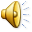 A segunda Lei de Newton
Tópicos
O que é?
Equações
Exemplos do dia a dia
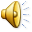 O que é?
De acordo com a Segunda Lei de Newton:
“A força resultante que atua sobre um corpo é proporcional ao produto da massa pela aceleração por ele adquirida.”
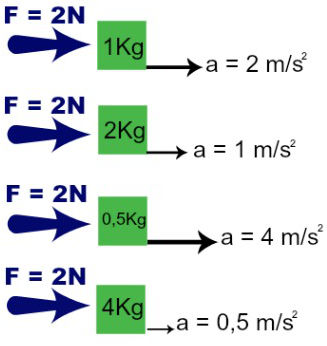 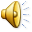 Equação
Fr=m.a
Onde,
Fr:Força Resultante
M:massa
a:aceleração
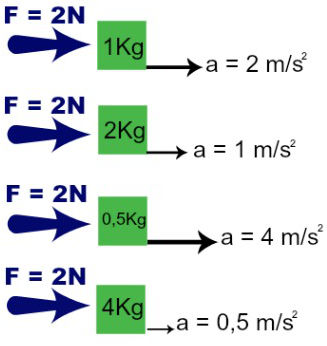 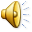 Força Peso
A partir da Segunda Lei de Newton, também chegamos à outra importante definição na Física: o Peso.
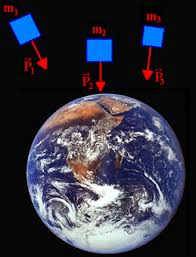 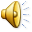 Equação
P = m . g
P: peso
m:massa
g:gravidade
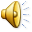 Teremos pesos diferentes em outros planetas mesmo tendo a mesma massa
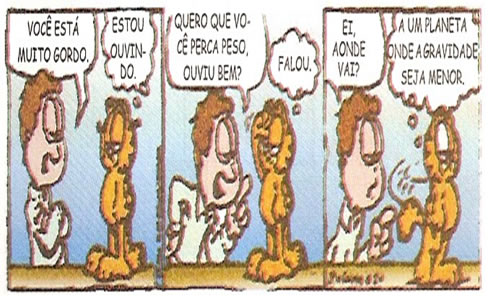 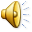 Exemplo do dia a dia
Empurrando um                   Empurrando
Carrinho                            um carrinho com uma
Com duas caixas                        caixa
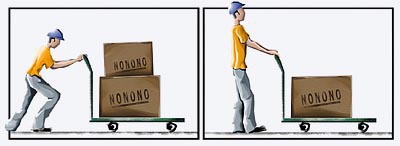 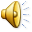 Questão do ENEM
Em um dia sem vento, ao saltar de um avião, um paraquedista cai verticalmente até atingir a velocidade limite. No instante em que o paraquedas é aberto (instante TA), ocorre a diminuição de sua velocidade de queda. Algum tempo após a abertura do paraquedas, ele passa a ter velocidade de queda constante, que possibilita sua aterrissagem em segurança.
Que gráfico representa a força resultante sobre o paraquedista, durante o seu movimento de queda?
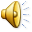 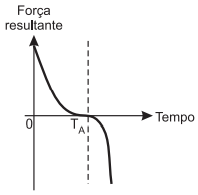 A                           C 



B                             D
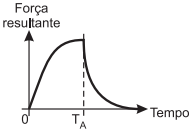 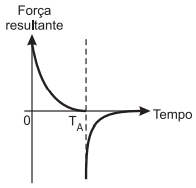 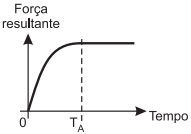 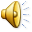 Resolução
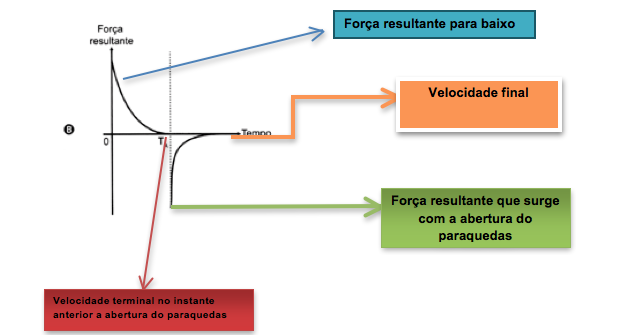 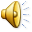